На повестке дня – лето
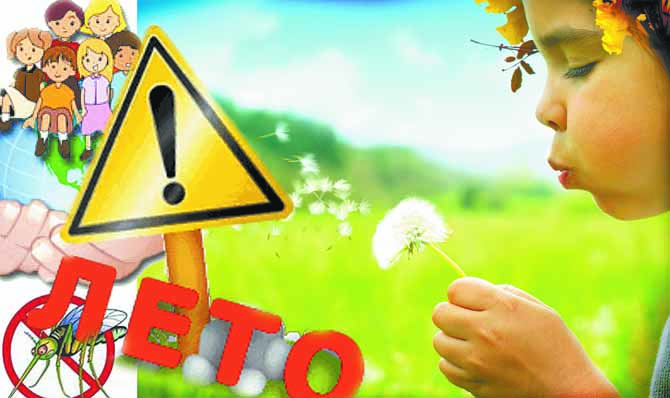 Отдыхать надо осторожно!

Главный принцип, который Вы должны усвоить – это то, что отдых, как и учеба, и работа, тоже сопровождается определенными правилами
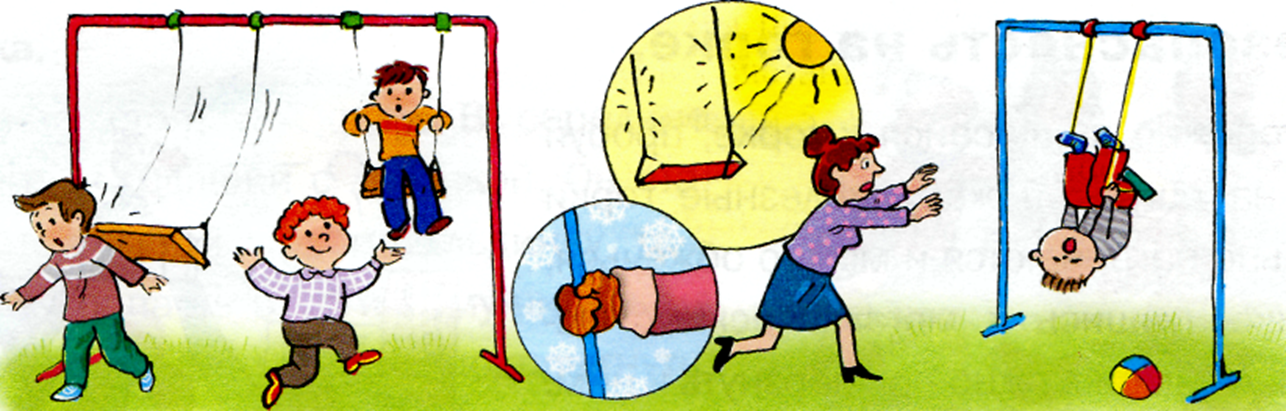 Задание: назовите места, где во время летних каникул вас могут подстерегать опасности и вы можете получить травмы ?
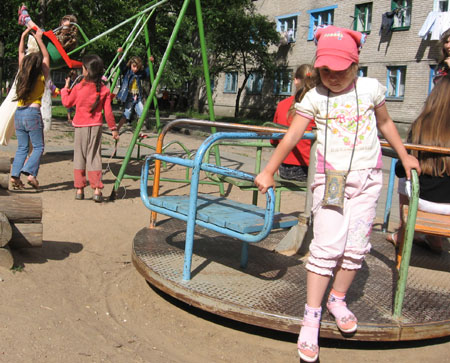 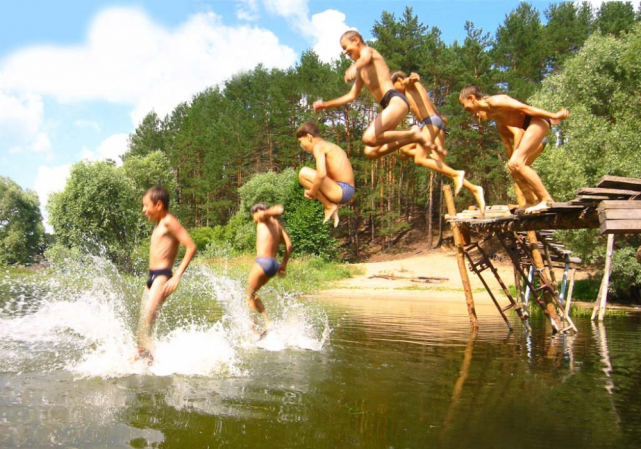 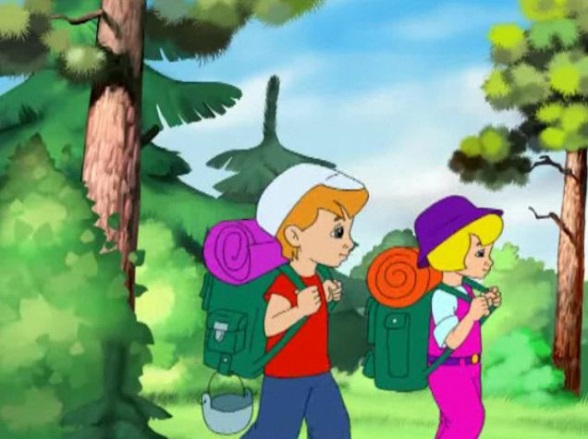 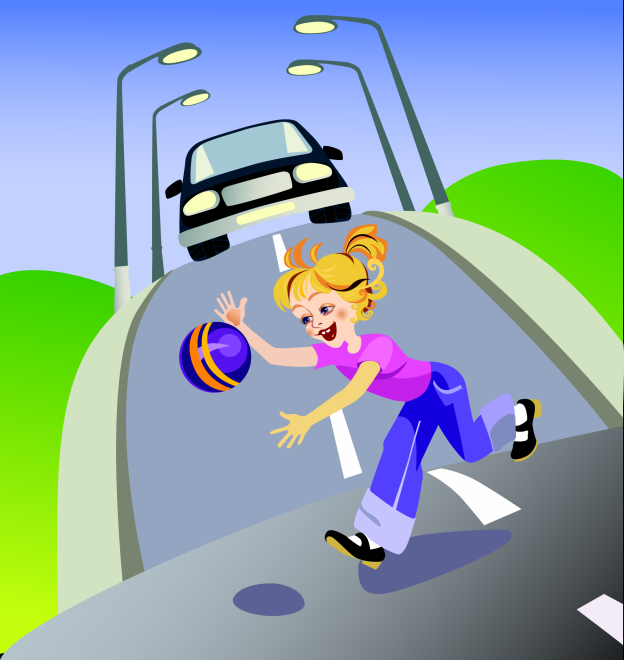 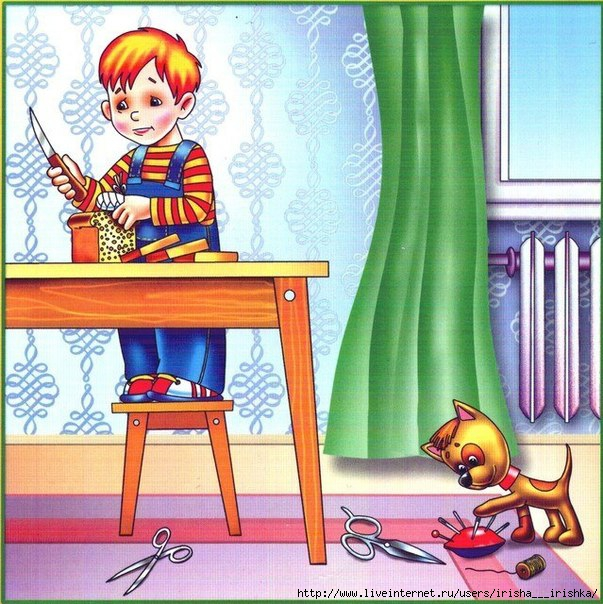 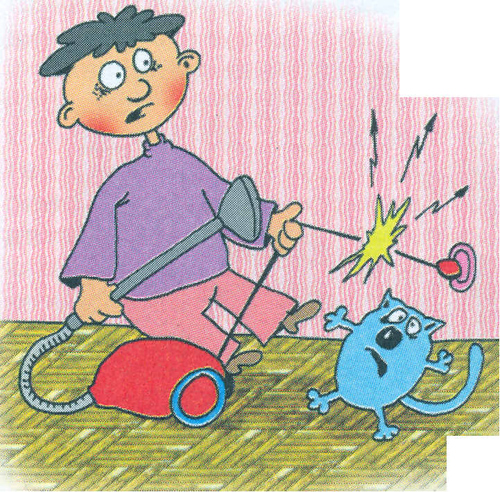 Какие правила надо соблюдать, отдыхая на природе, чтобы избежать несчастных случаев и травм?
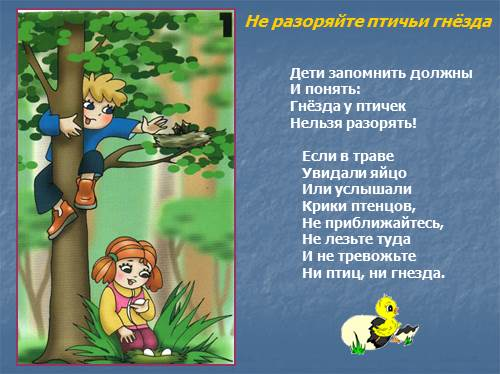 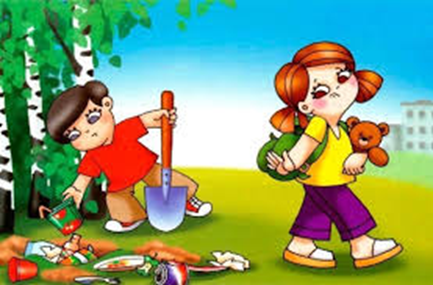 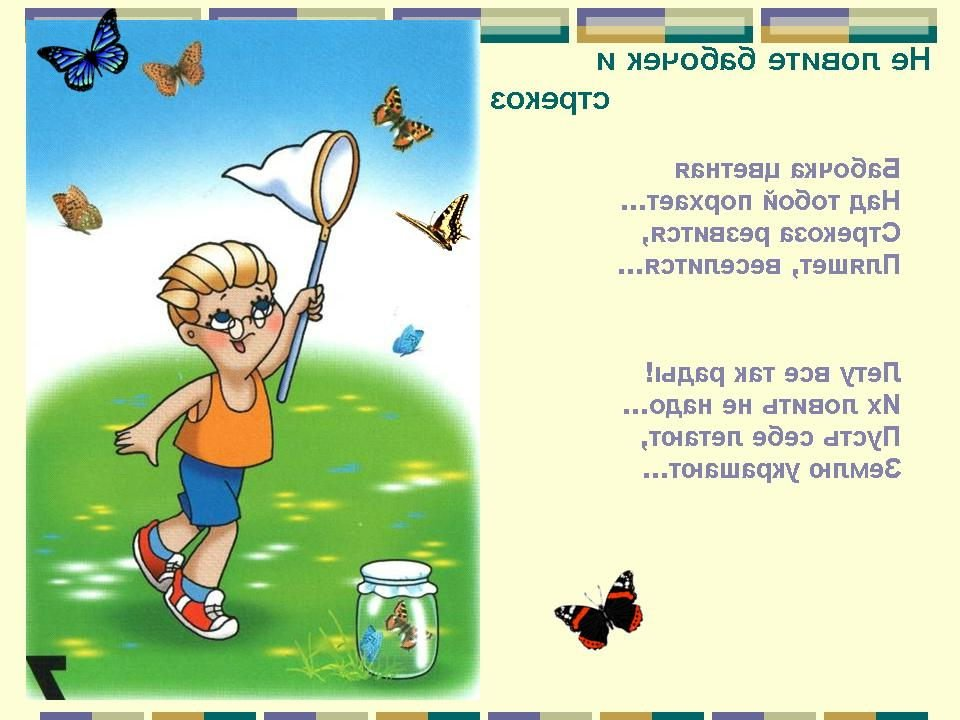 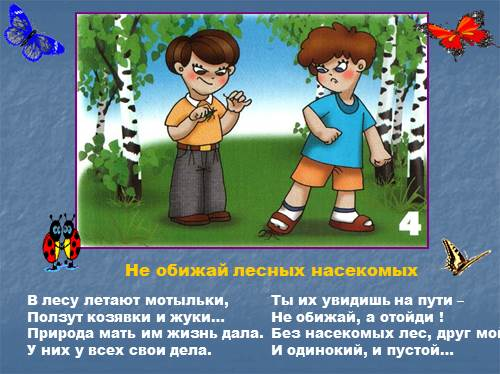 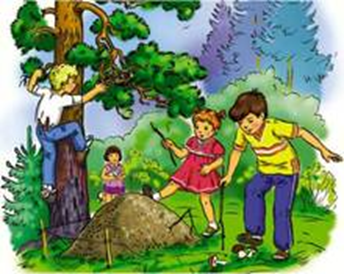 Их укусы могут быть опасны!
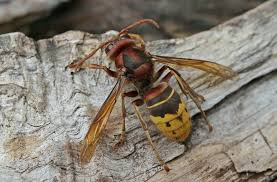 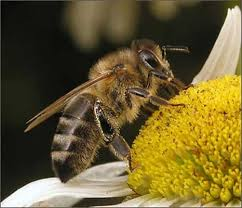 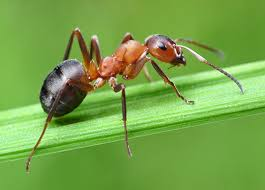 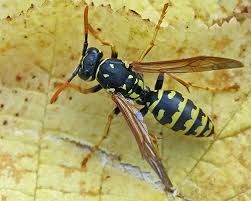 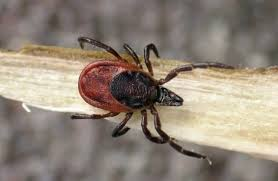 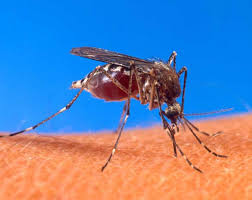 Правила безопасности при общении с животными
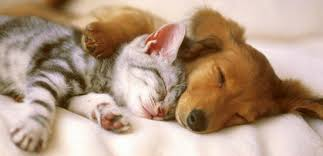 Осторожно грибы !

Собирай только те грибы, которые хорошо знаешь. Собирай грибы с опытным взрослым, который тебе подскажет ядовитые они или нет. Помни, многие грибы – это яд для людей! Но их не надо уничтожать, так как они всё равно нужны для природы, их могут есть какие-то насекомые или звери.
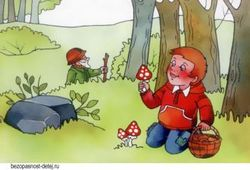 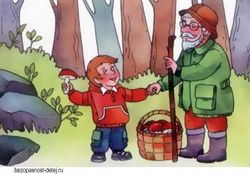 Безопасность на воде







Купание не только доставляют удовольствие, но и служит хорошим средством закаливания организма. Но необходимо помнить, что небрежность, лихачество, излишняя шалость на воде нередко приводят к беде. Из-за несоблюдения техники безопасности в водоемах ежегодно гибнут тысячи людей.
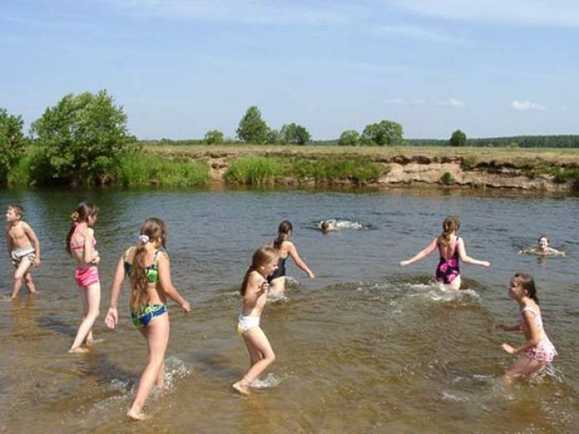 Правила поведения на воде
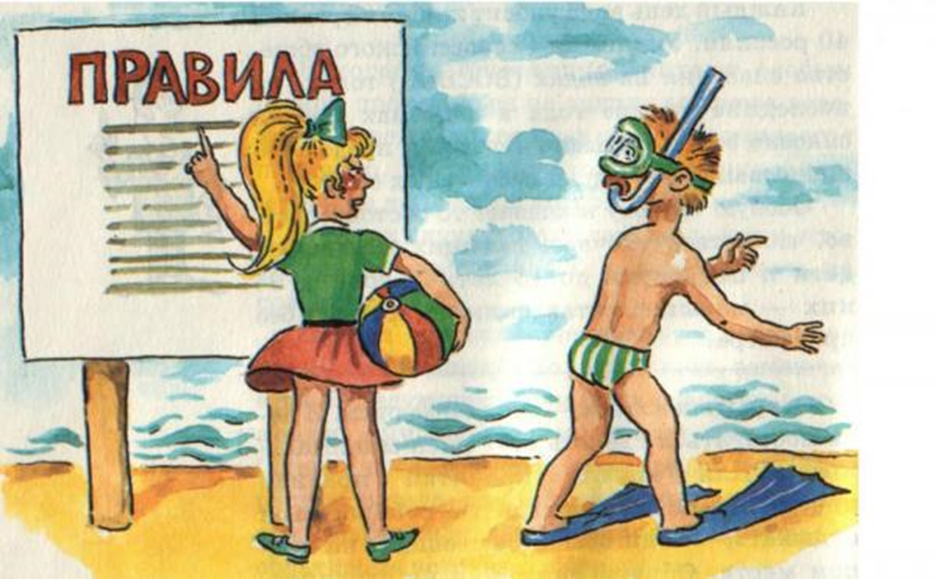 Почему нельзя  купаться в неположенных местах?
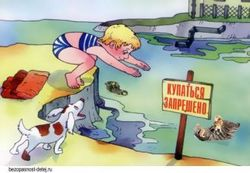 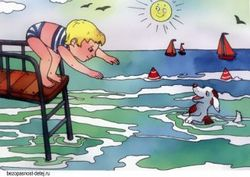 Безопасное поведение на пляже
Находясь на пляже, всегда носи головной убор, потому что солнце может напечь тебе голову и у тебя произойдет солнечный удар. Также помни, что людям нельзя долгое время быть на открытом солнце, поэтому старайся чаще прятаться в тень деревьев, солнечных зонтов или навесов.
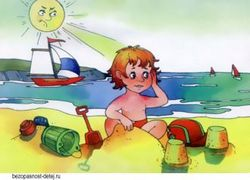 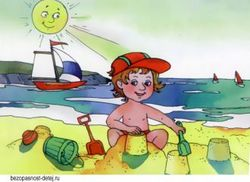 Какие нарушения правил дорожного движения вы видите на картинках?




                            1                          2                       3




                     4                                                  6
                                             
                                            5
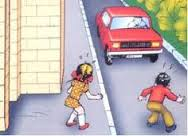 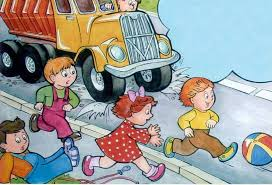 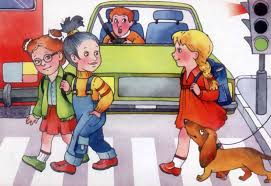 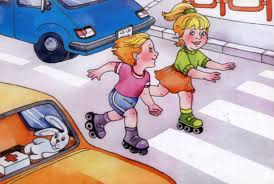 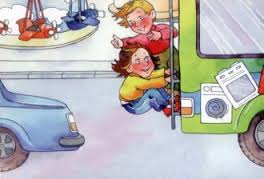 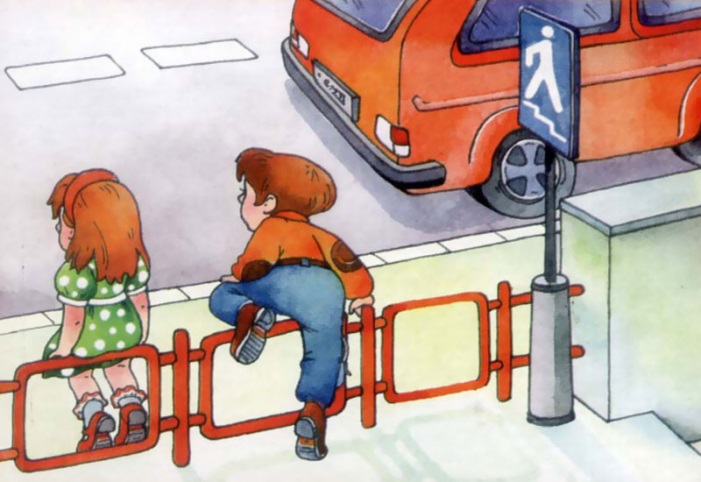 При пользовании железнодорожным транспортом будьте бдительны и соблюдайте правила личной безопасности:
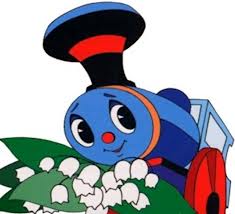 Какие правила необходимо соблюдать на железной дороге?
                                                 3.                                                   
                                       
                                   2.


                                                            5.
 4.
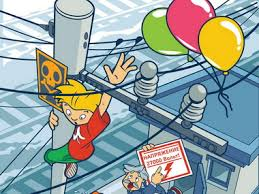 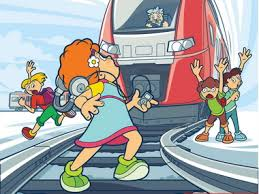 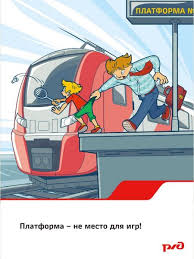 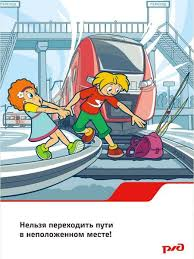 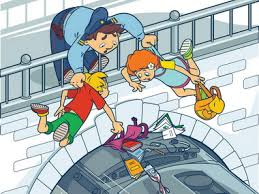 Правила безопасности на улице и дома 
«Я знаю, что нельзя…»
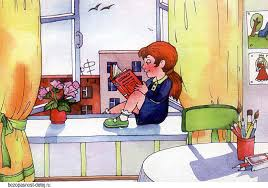 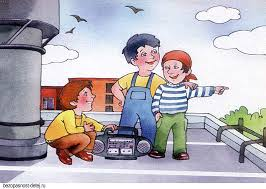 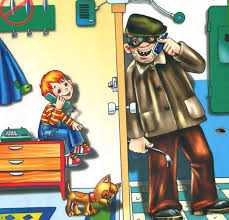 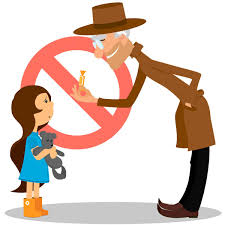 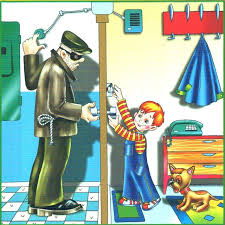 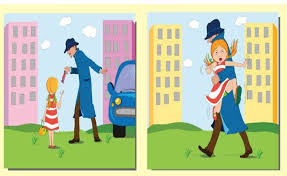 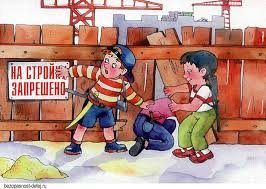 Правила пожарной безопасности
Задание. Подберите на соответствие правилу – рисунок.
   1.                     2.                  3.                   4.      








  
       5.                    6.                     7.
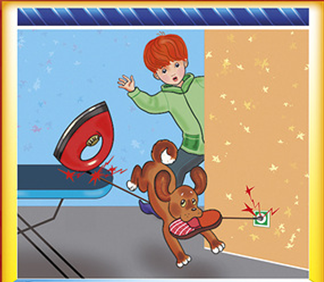 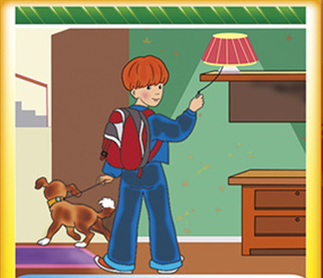 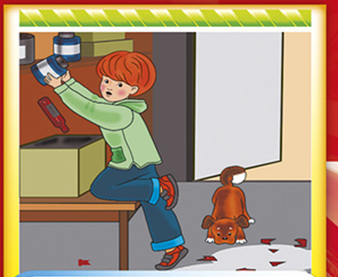 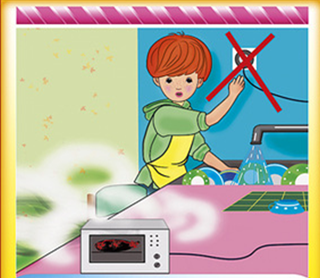 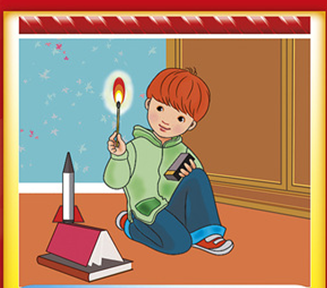 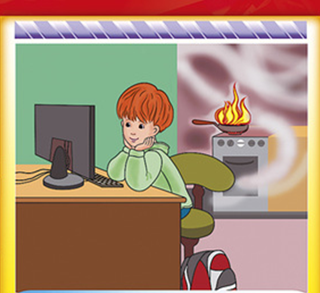 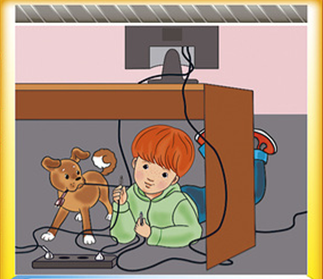 Правила пожарной безопасности. 
Проверь себя!
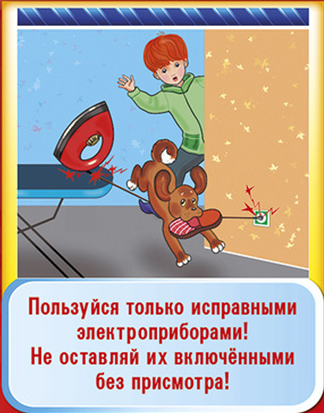 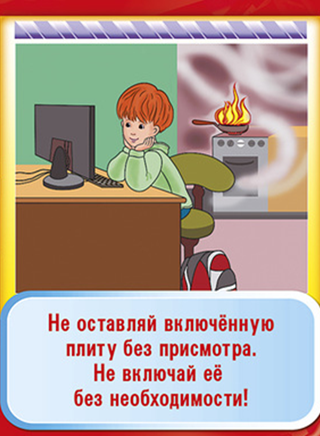 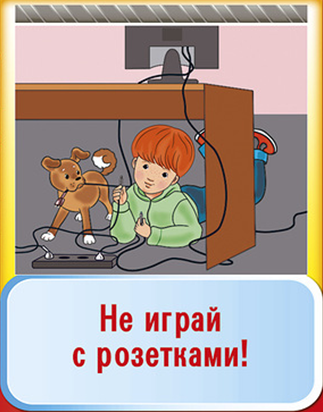 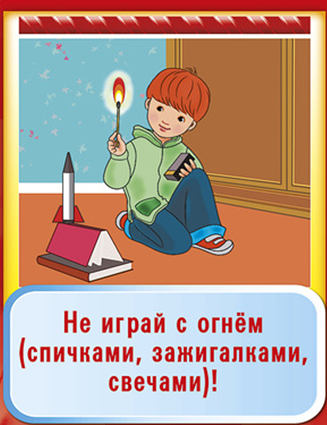 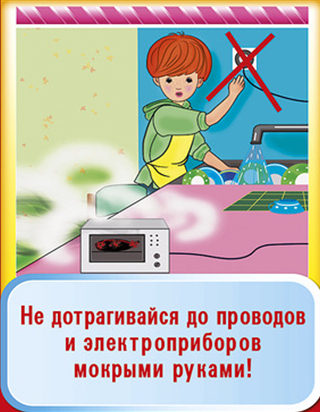 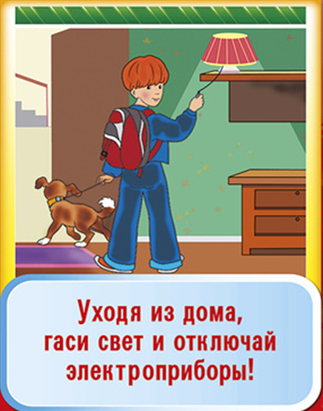 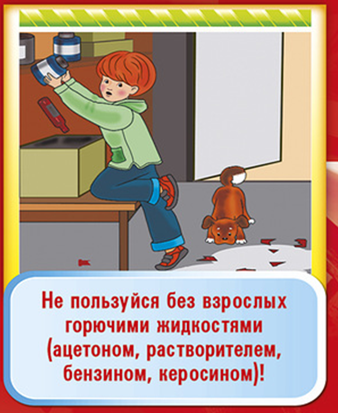 Отдыхайте осторожно!
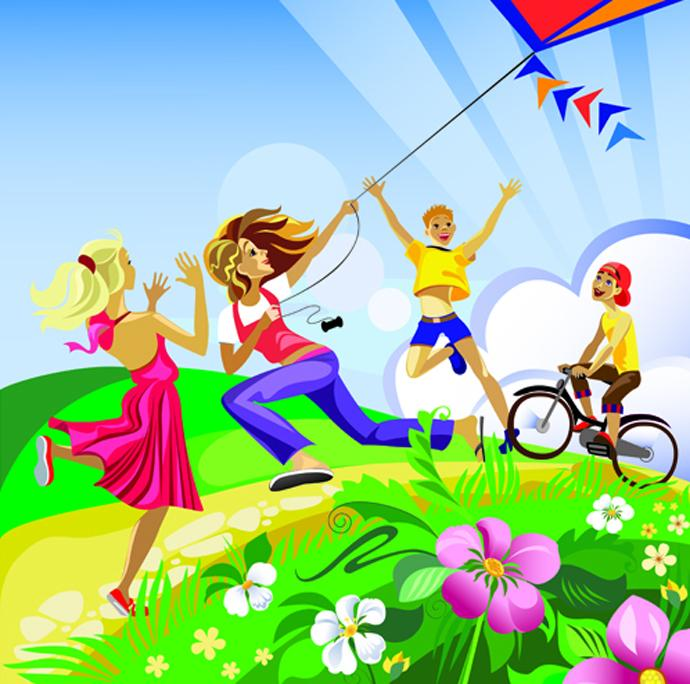 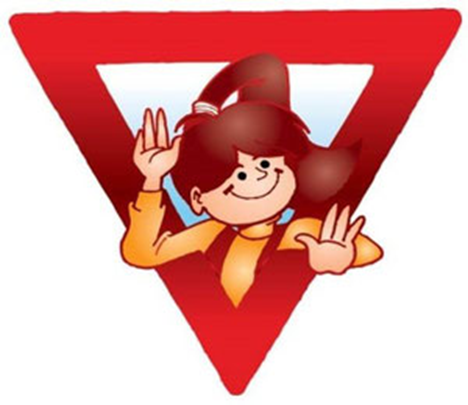